An analysis of lignite mining, water use & demographics in two Texas counties
[Rusk and Webb Counties]
Lignite Mining
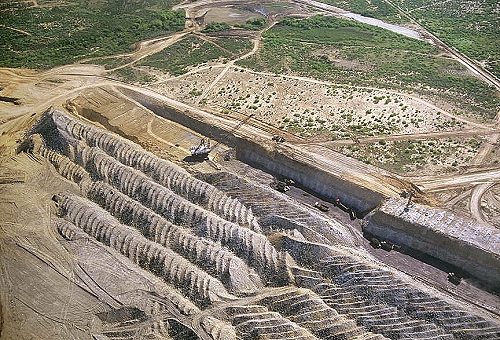 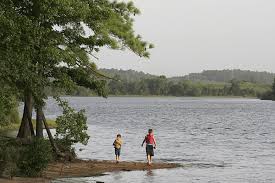 [TPWD]
[Airphoto]
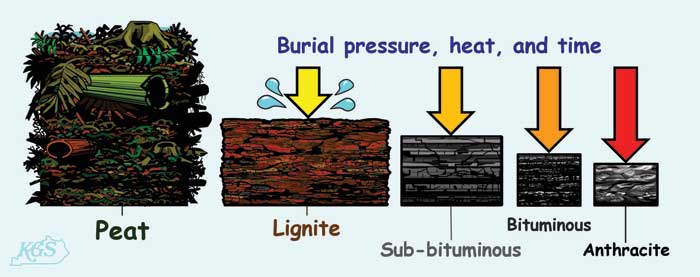 [TPWD]
[Kentucky Geological Society, UKY]
Texas Lignite
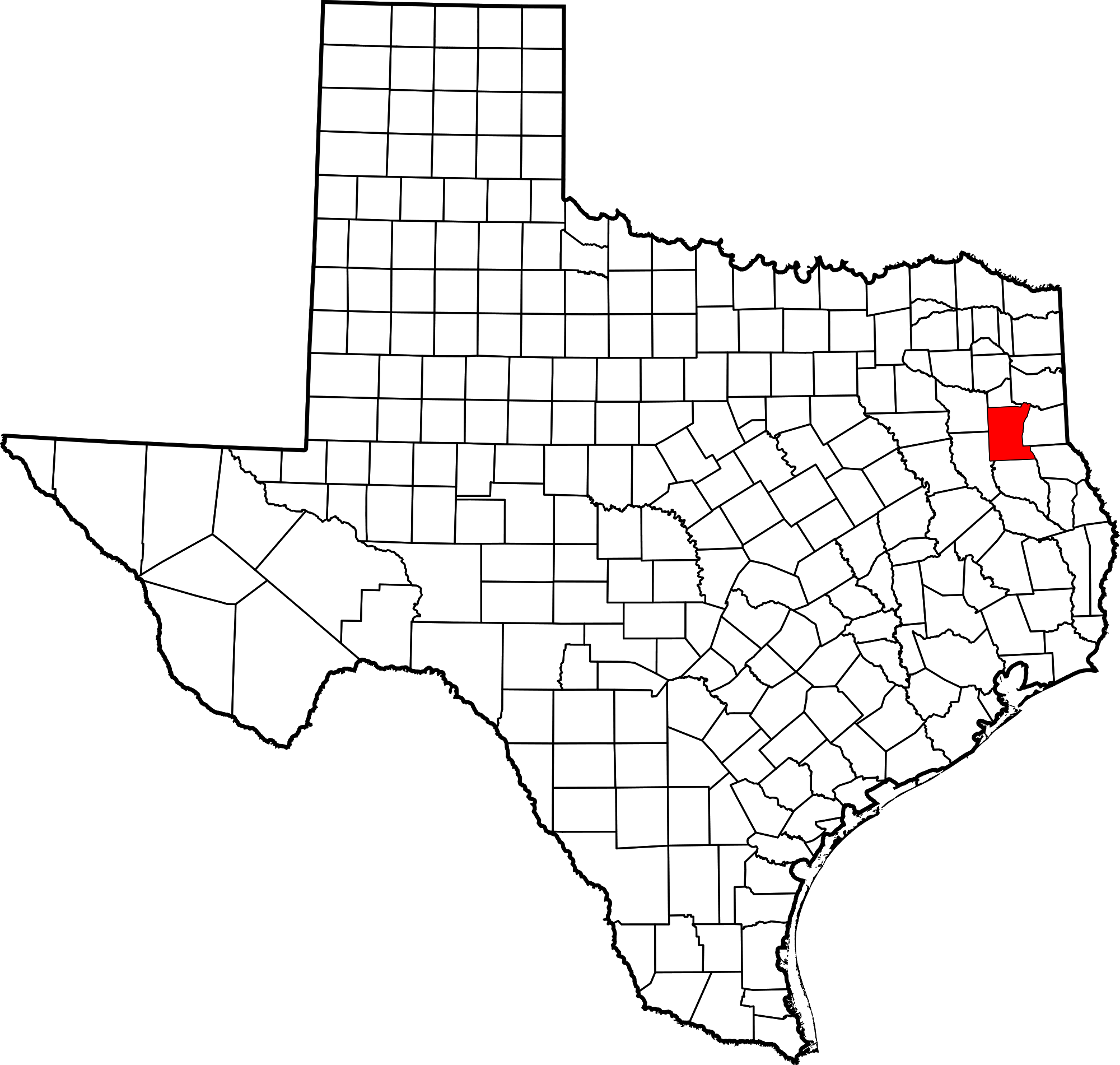 [TSHA]
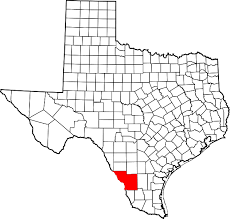 [TSHA]
[BEG, UT-Austin]
Lignite and water?
Texas Geology & Major Aquifers
Current Conditions
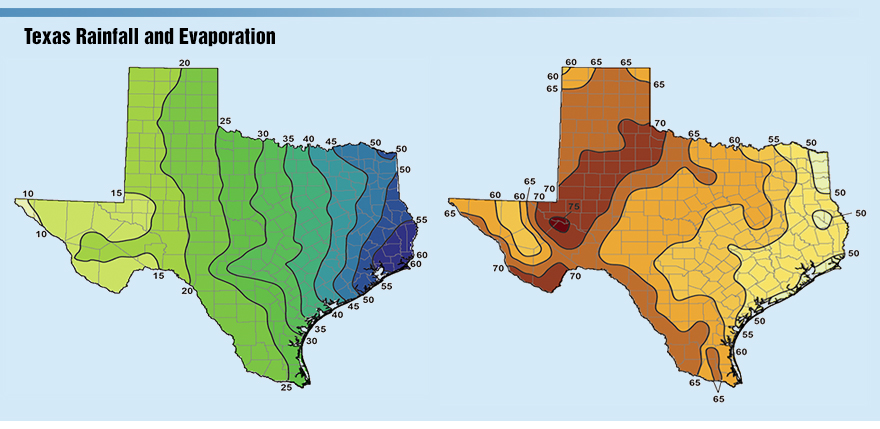 [TCEQ]
Rusk County Watersheds
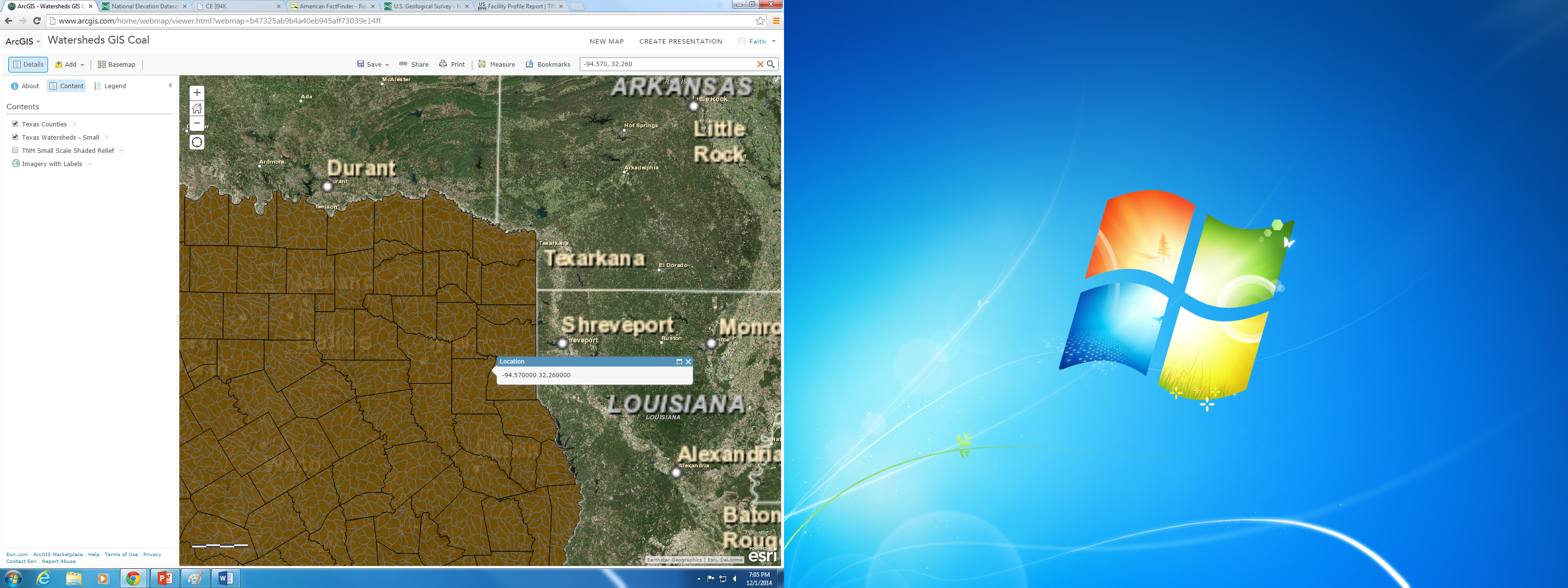 Texas Piney Woods 
939 mi2 – 15mi2 water 
Rainfall: 45in/yr 
Deep sandy loam with clay & lignite 
Martin Lake Watershed 
Reclamation created lake  State park
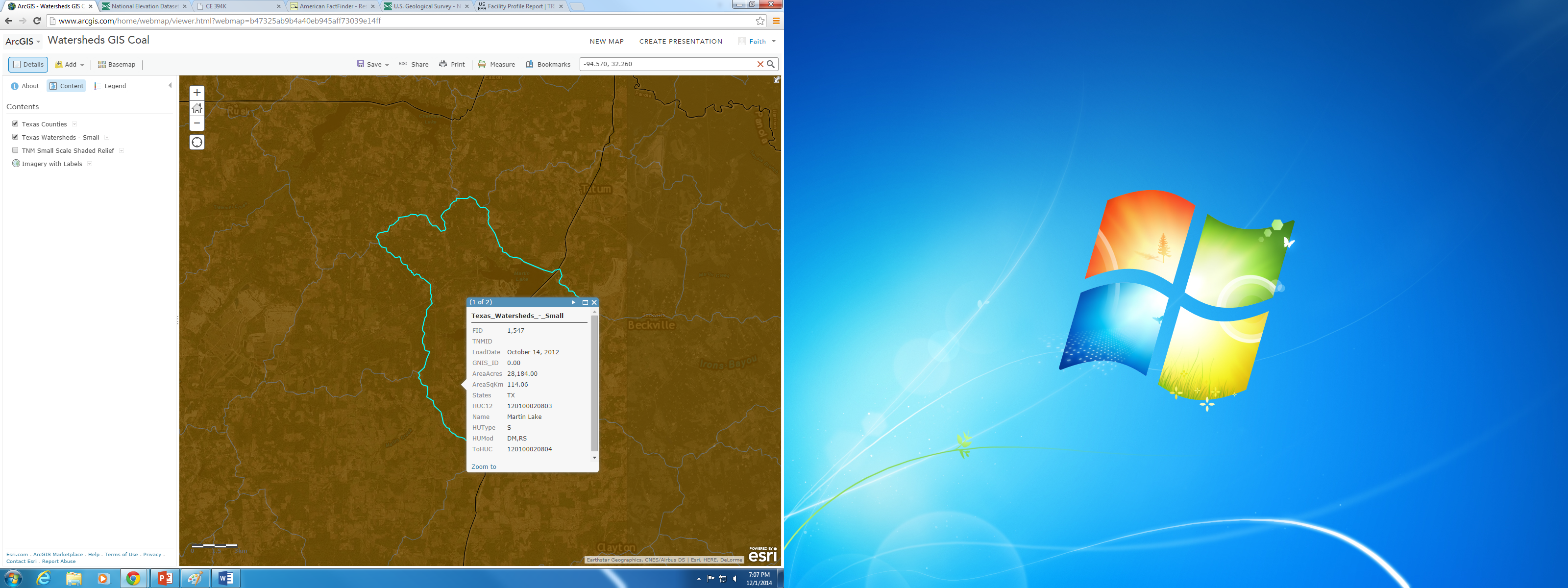 Martin Lake – Luminant Operations
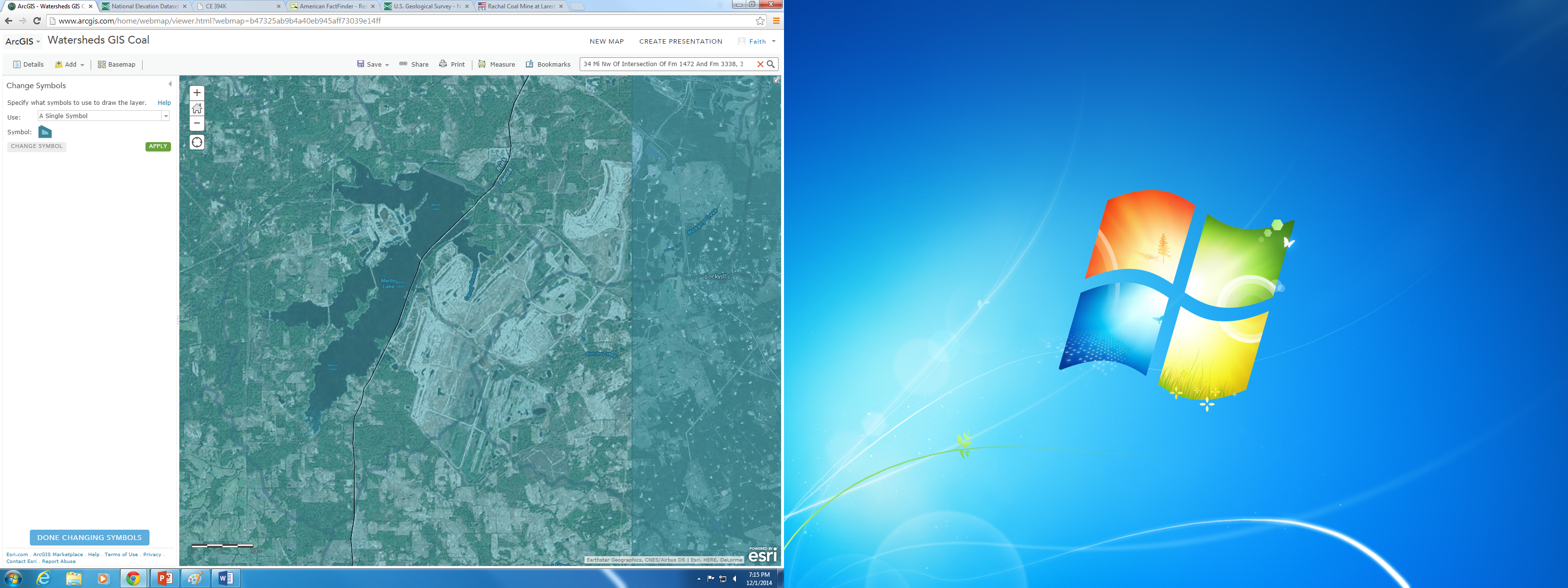 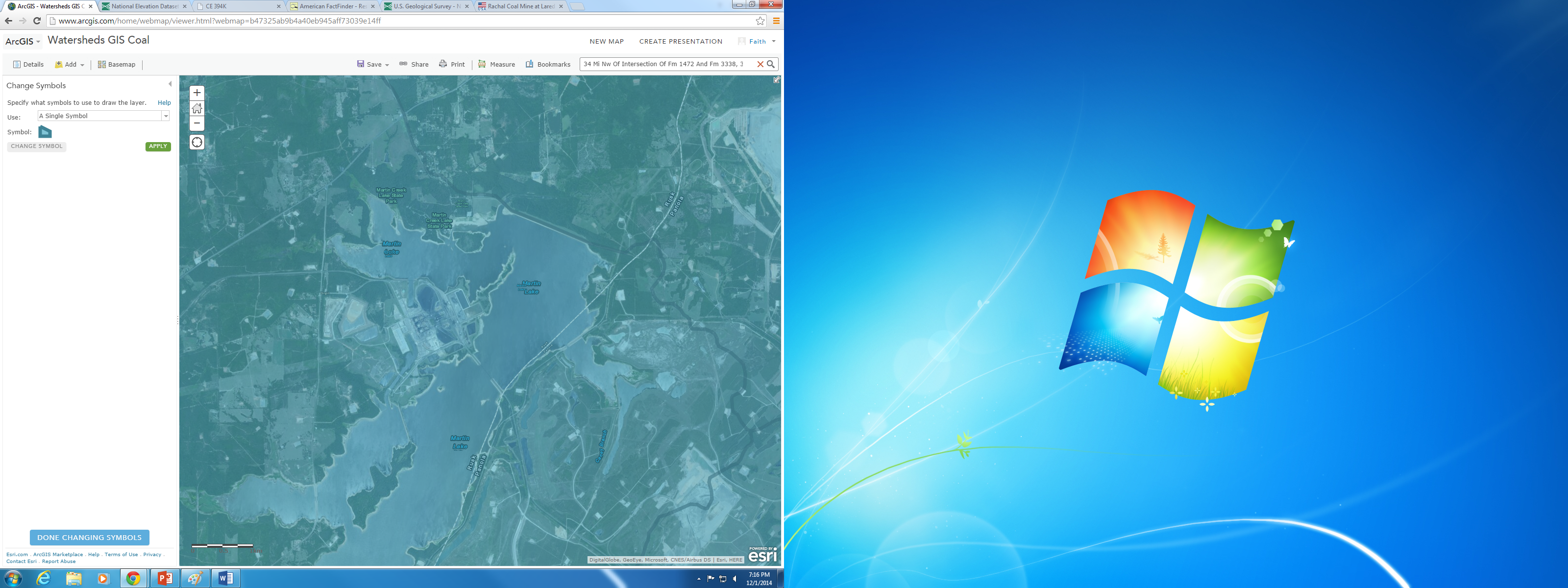 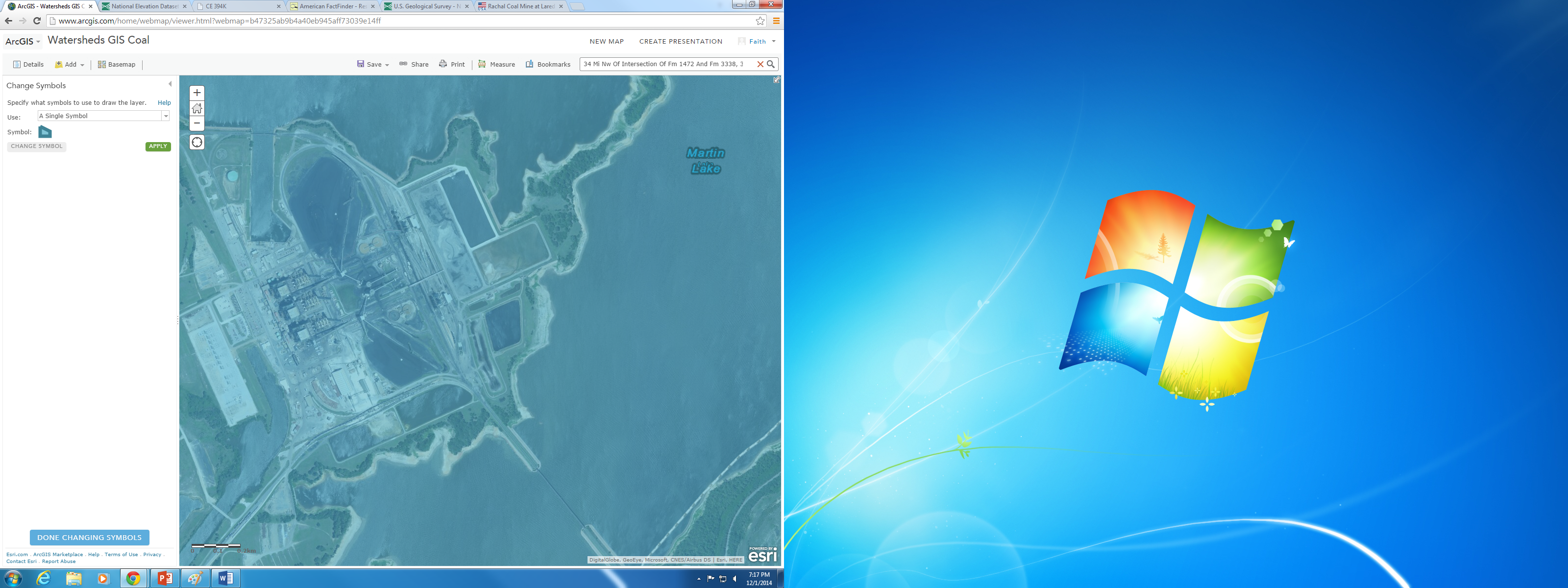 Rusk County Demographics
Population: 53,330
Education Attainment 
80.1% H.S. graduate 
Under 25, 5% Bachelor’s
3.1% Male, 7.6% Female 
Median Income: $46,220
Employment
Total: 21,659
Agriculture, Forestry, Fishing/Hunting & Mining: 2,368 
Mining: Oil, Gas, Lignite, etc. 
15.3% below the poverty level
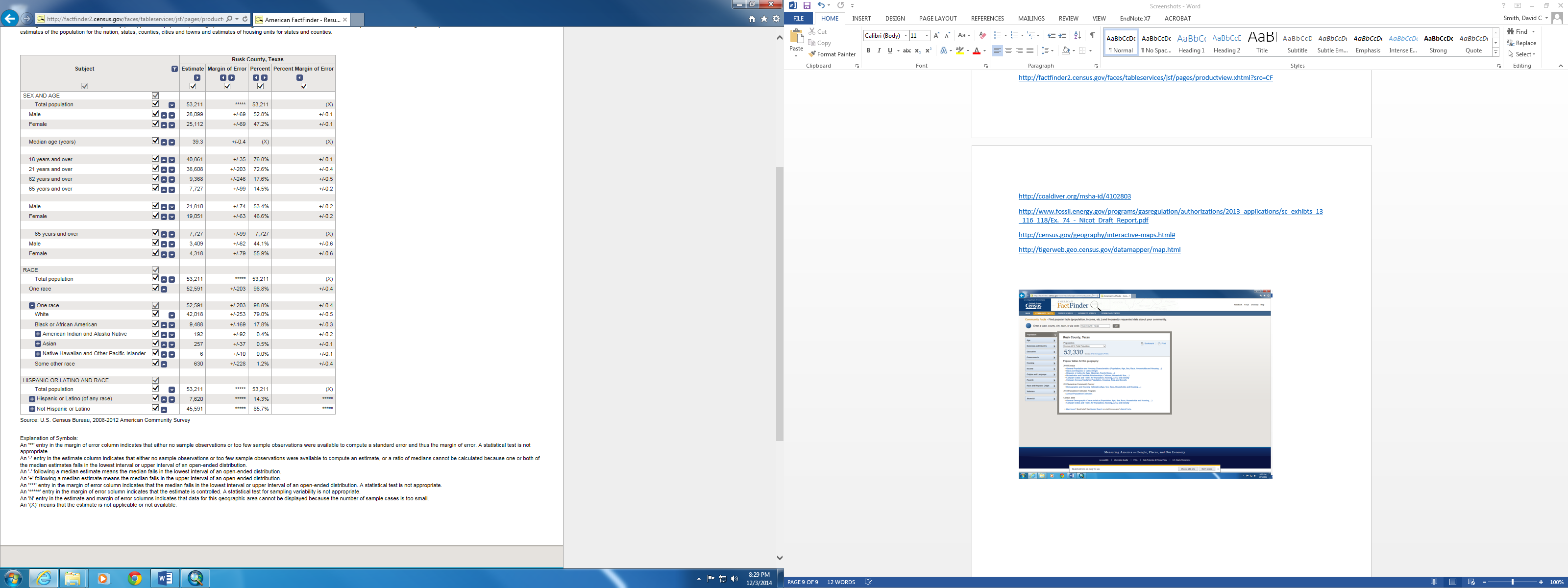 Movement: Rusk County
Webb County Watersheds
3,363 mi2 
Flat and dry terrain
Grasses, mosses, cacti, thorny shrubs
Clay and loamy soils 
Rainfall: 20in/yr
Carricitos Creek
Entirely reclaimed by Farco Mining
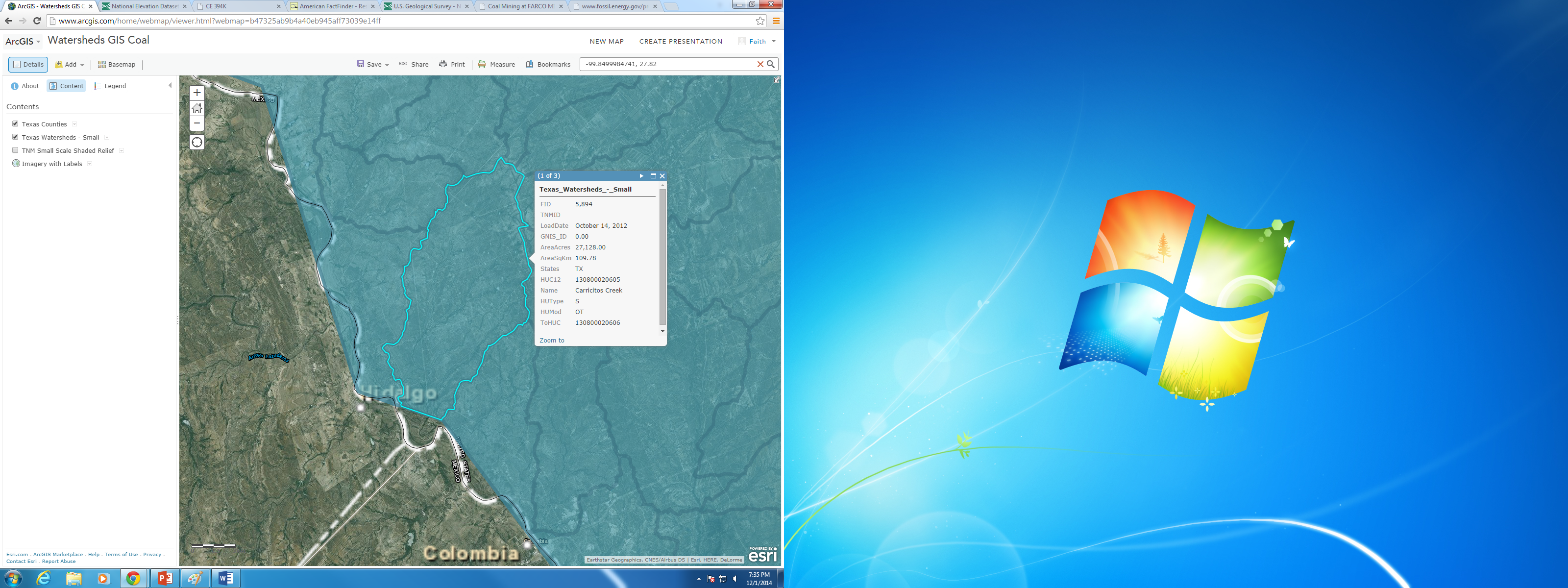 Webb County Demographics
Population: 250,304
Education Attainment:
64.1% H.S. graduate
Under 25,  4.3% Bachelor’s 
Over 25, 12.4% Bachelor’s
Employment
Total: 96,893 
Agriculture, Forestry, Fishing/Hunting & Mining: 2,479
Mining: Oil, Gas, Lignite, etc. 
30.6% below poverty line
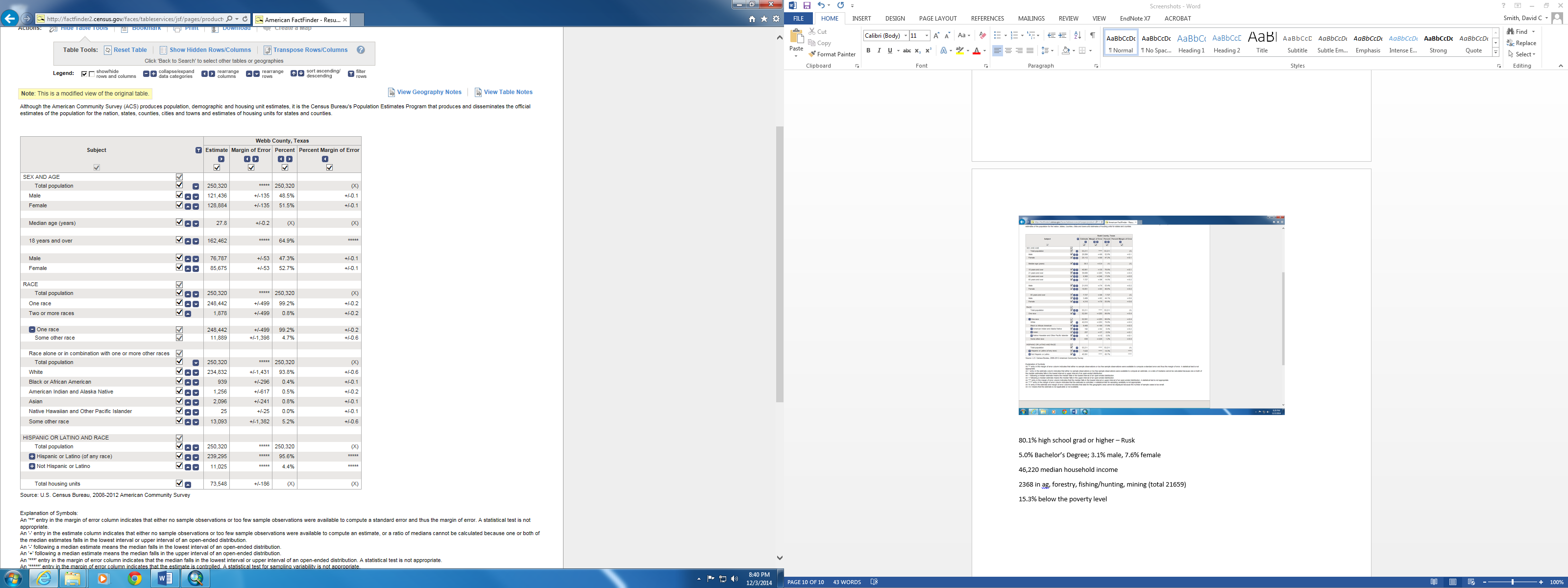 Movement: Webb County
Migration: inbound
Migration: outbound
Conclusions
Lignite operations 
+water availability 
+water use 
Reclamation + water quality 
Lower education attainment + “mining”
Movement is low in Rusk County 
Movement is high in Webb County
Acknowledgements
Dr. Michael E. Webber 
Dr. David R. Maidment 
James Littlefield, Director of Operations, Luminant Mining
Faith S. Martinez
Graduate Research Assistant 
MGPS, Lyndon B. Johnson School of Public Affairs 
EER, Jackson School of Geosciences
fmartinez@utexas.edu